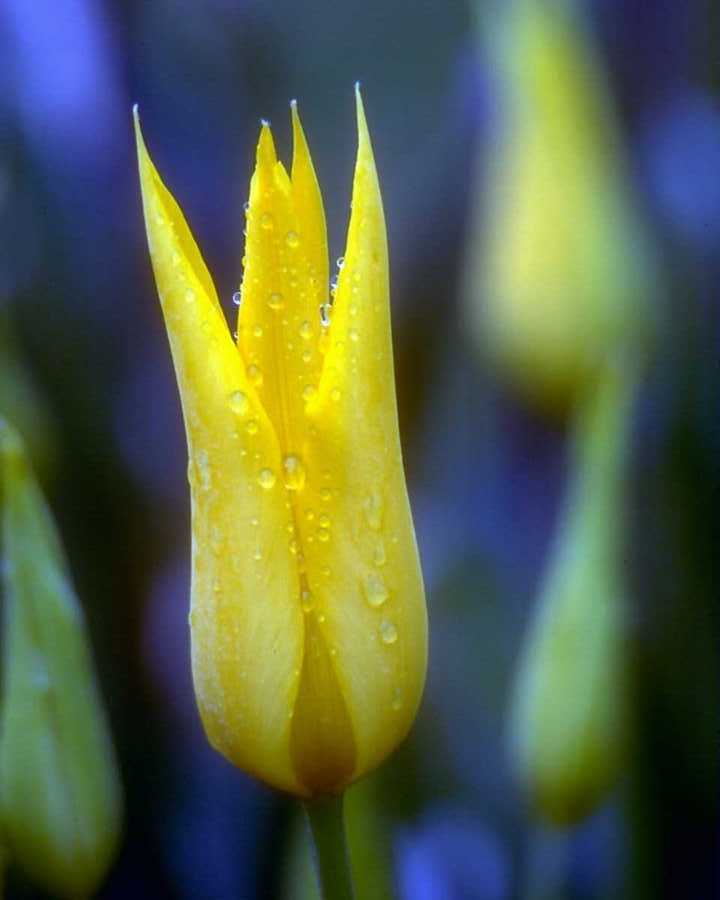 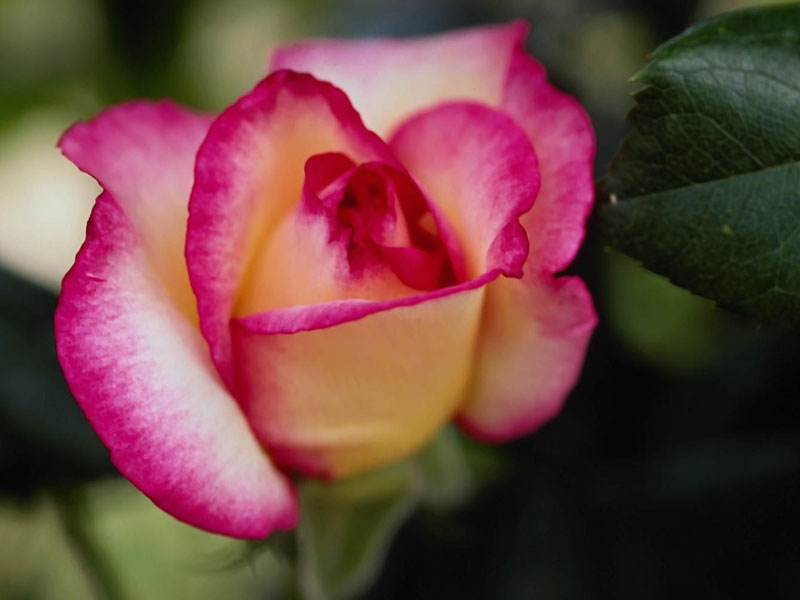 সবাইকে ফুলের শুভেচ্ছা
‡gvt AvjgMxi †nv‡mb
‡gvt AvjgMxi †nv‡mb
cÖfvlK
পরিসংখ্যান বিভাগ
ewjnvi wWwMÖ K‡jR,
ewjnvi, bIMuv|
‡gvevBj b¤^i: 01722043680
alom_naogaon@yahoo.com
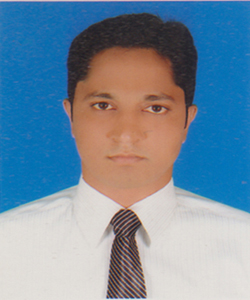 আজকের পাঠে স্বাগতম
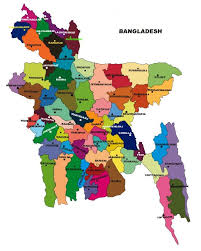 এগুলো কীসের ছবি ?
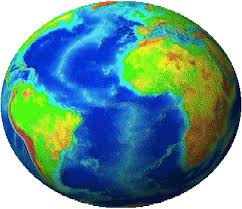 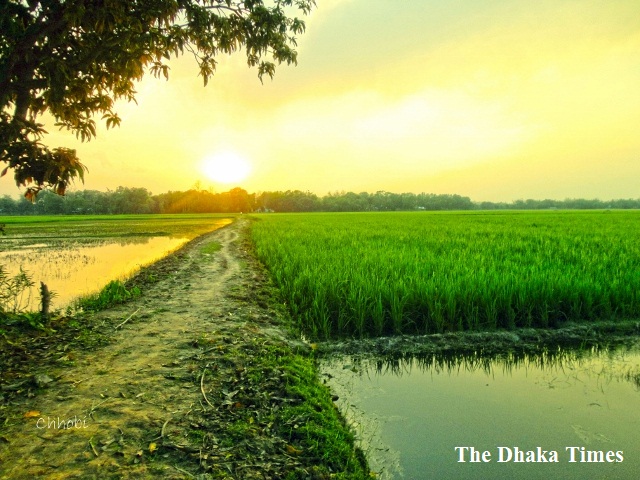 এটি কোন দেশের মানচিত্র
বাংলাদেশের মানচিত্র
cvV†NvlYv t
পাঠ শিরোনাম
আজ আমাদের আলোচনার বিষয়-
  কবির ভালোলাগা এবং ভালোবাসার স্থান
       “এই পৃথিবীতে এক স্থান আছে”
             কবি - জীবনানন্দ দাশ
শিখনফল
এই কবিতার পাঠ শেষে শিক্ষার্থীরা……
* কবি সম্পর্কে বলতে পারবে,
* কবিতাটি শুদ্ধ উচ্চারণে আবৃত্তি করতে পারবে,
* জটিল শব্দের অর্থ বিশ্লেষণ করতে পারবে,
* কবিতার মূলভাব ব্যাখ্যা করতে পারবে ।
জন্মঃ ১৮৯৯
সালে বরিশালে। 
মৃত্যঃ ১৯৫৪
কবি পরিচিতি
তোমরা কী বলতে 
পারবে ছবিটি কার?
প্রবন্ধগ্রন্থঃ
 কবিতার কথা।
 কাব্যগ্রন্থঃ ধূসর পান্ডুলিপি
পেশায় তিনি ছিলেন ইংরেজি সাহিত্যের অধ্যাপক
এখন কবি সম্পর্কে আমরা কিছু তথ্য জানব
বেলা অবেলা কালবেলা বনলতা সেন, রূপসী বাংলা, ঝরা পালক, মহাপৃথিবী
তাঁর কবি উপাধী ‘রূপসী বাংলার কবি’ ‘নির্জনতম কবি’
‘প্রকৃতির কবি’
জীবনানন্দ দাশ
নির্জনতম কবি
ব্যক্তি মানুষের নিঃসংগতা,আধুনিক জীবনে বিচিত্র যন্ত্রনা ও হাহাকার এবং সর্বপোরি জীবনও জগতের রহস্য ওমাহাত্ন্য সন্ধানে তিনি এক অপ্রতিম কবিভাষা সৃষ্টি করেছেন বলে বুদ্ধদেব বসু তাকে আখ্যায়িত করেছেন নির্জনতম কবি বলে।
শিক্ষকের আদর্শ পাঠ
এই পৃথিবীতে এক স্থান আছে- সবচেয়ে সুন্দর করুন।
সেখানে সবুজ ডাঙ্গা ভরে আছে মধুকূপী ঘাসে অবিরল
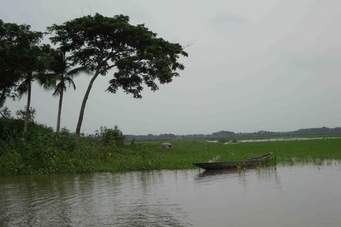 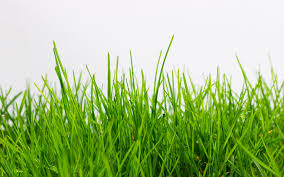 সেখানে ভোরের মেঘে নাটার রঙের মত জাগিছে অরুন
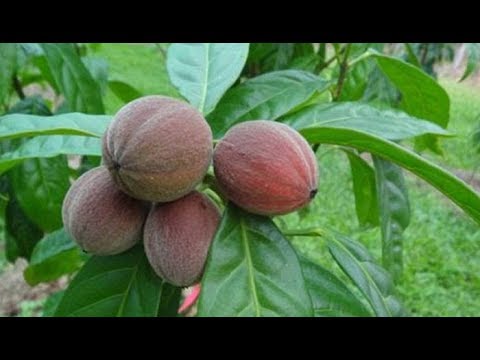 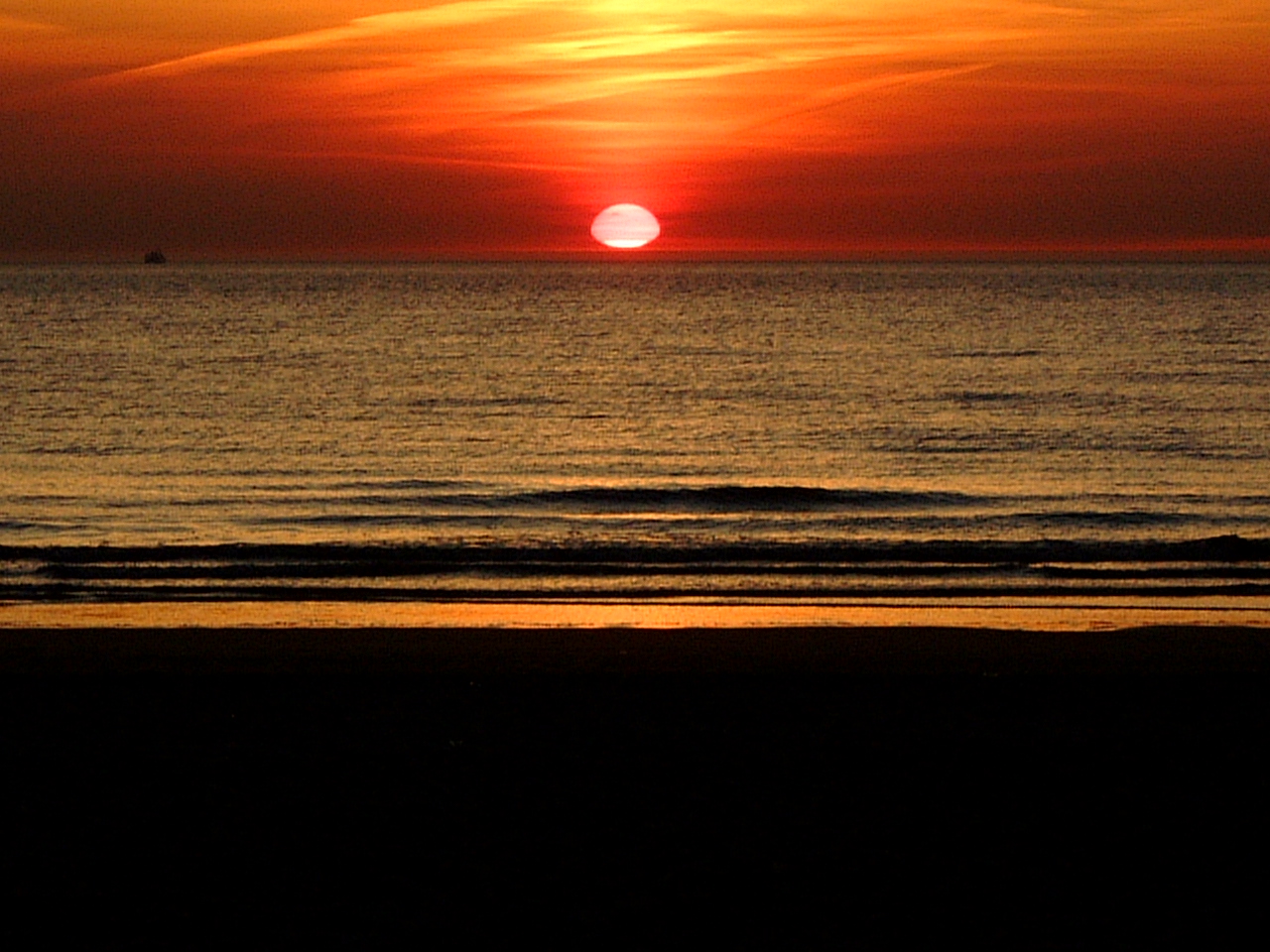 সেইখানে শঙ্খচিল পানের বনের মত হাওয়ায় চঞ্চল
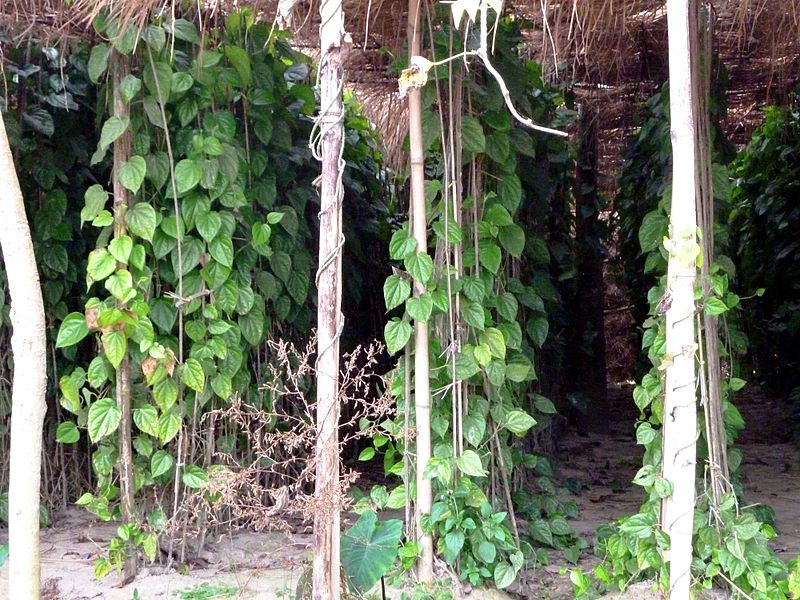 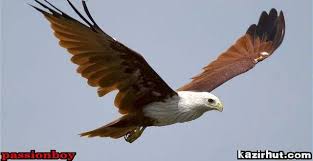 সেইখানে লক্ষীপেচা ধানের গন্ধের মত অস্ফুট,তরুন;
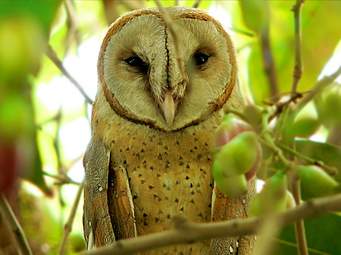 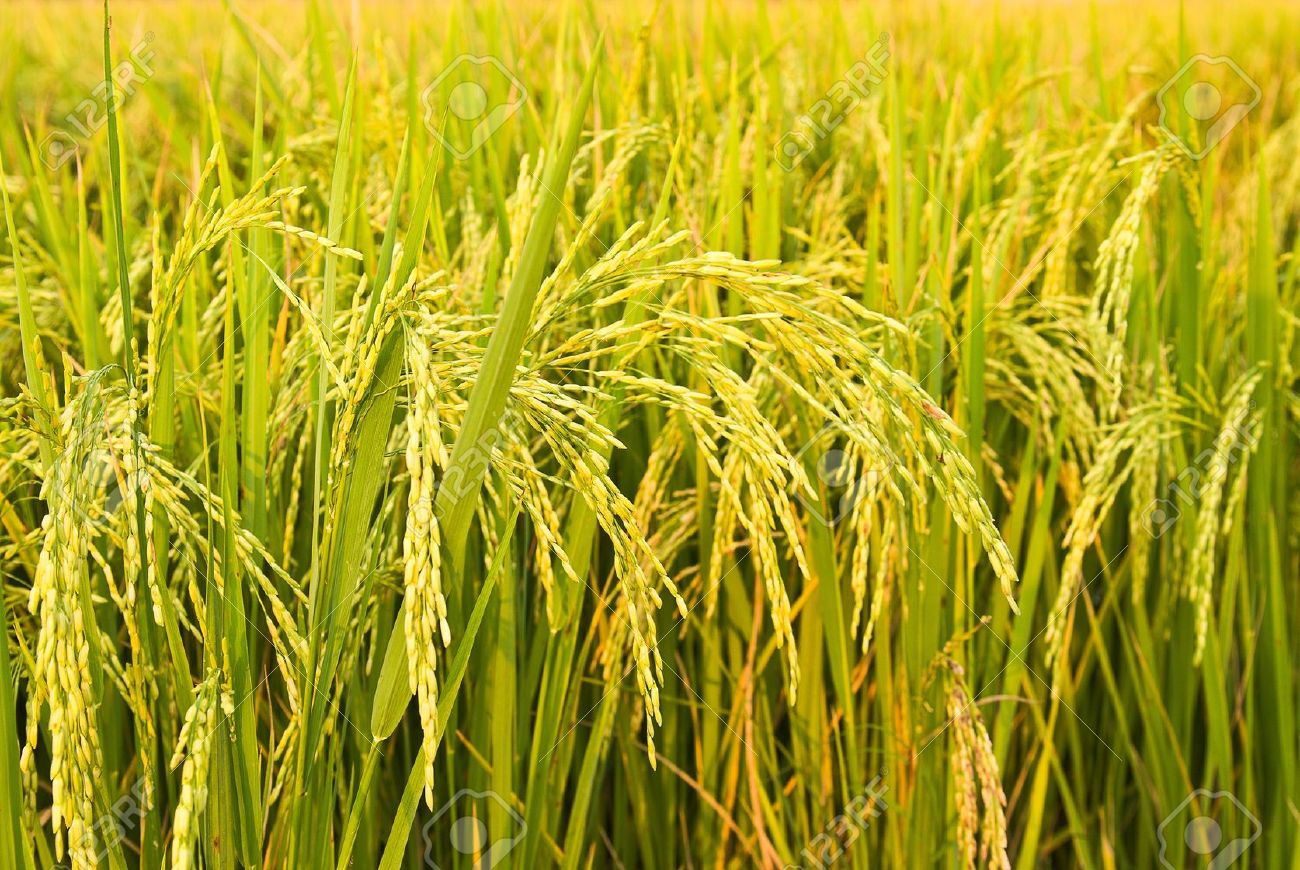 সেখানে হলুদ শাড়ি লেগে থাকে রূপসীর শরীরের ‘ পর- শঙ্খমালা তার নাম  
এ বিশাল পৃথিবীর কোনো নদীঘাসে তারে  আর খুঁজে তুমি পাবে নাকো --
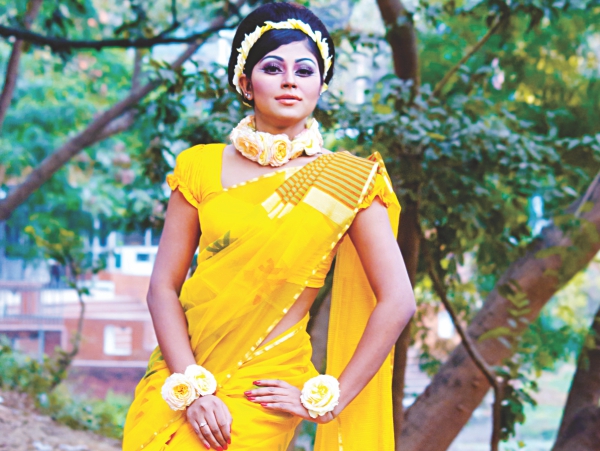 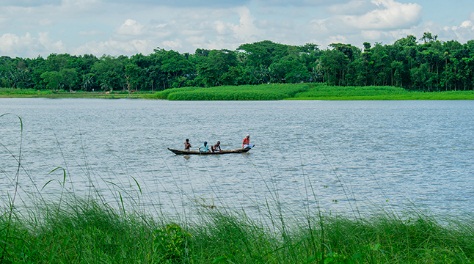 সেখানে লেবুর শাখা নুয়ে থাকে অন্ধকারে ঘাসের উপর ,
সুদর্শন উড়ে যায় ঘরে তার অন্ধকার সন্ধ্যার বাতাসে,
সেখানে বারুণী থাকে গঙ্গাসাগরের  বুকে –সেখানে বরুণ
কর্ণফুলী ধলেশ্বরী পদ্মা জলাঙ্গীরে দেয় অবিরল জল
এ বিশাল পৃথিবীর কোনো নদী ঘাসে তারে আর খুঁজে তুমি পাবে নাকো- 			
বিশালাক্ষী  দিয়েছিল বর
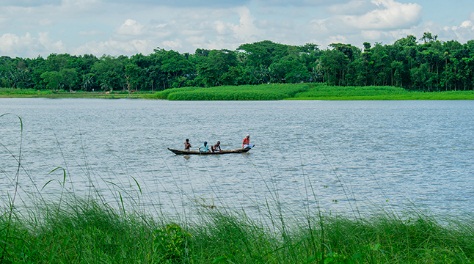 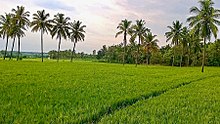 তাই সে জন্মেছে নীল বাংলার ঘাষ আর ধানের ভিতর
একক কাজ
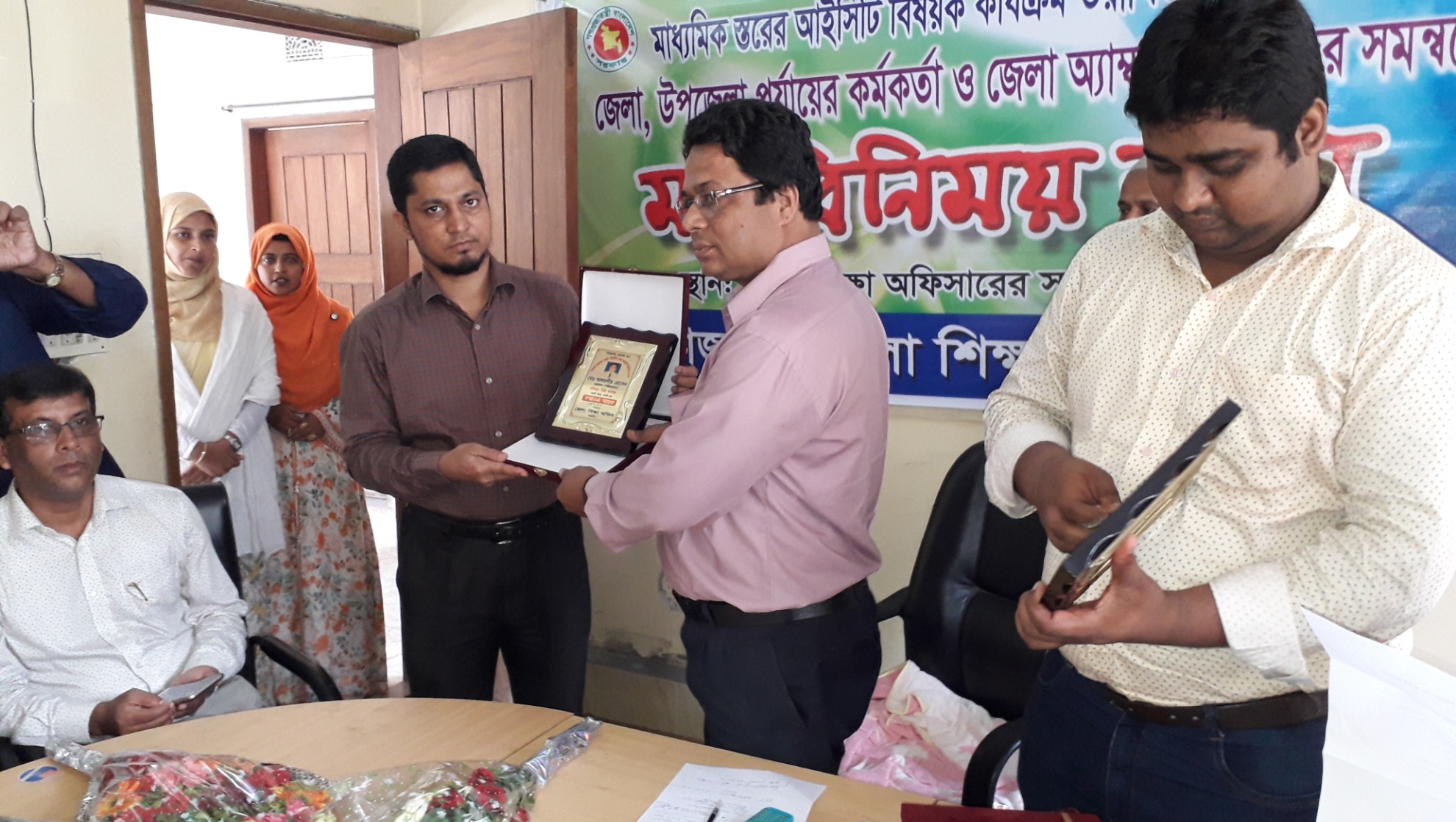 প্রশ্নঃ কবি জীবনানন্দ দাশের কবি উপাধী কী কী ?
একক কাজের সমাধান
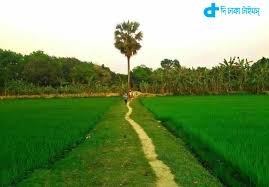 উত্তরঃ কবি জীবনানন্দ দাশের উপাধী হলো-
          * রূপসী বাংলার কবি
          * প্রকৃতির কবি
          * নিসর্গের কবি
          * নির্জনতম কবি
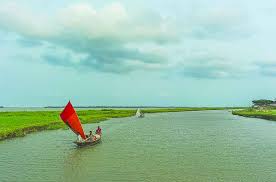 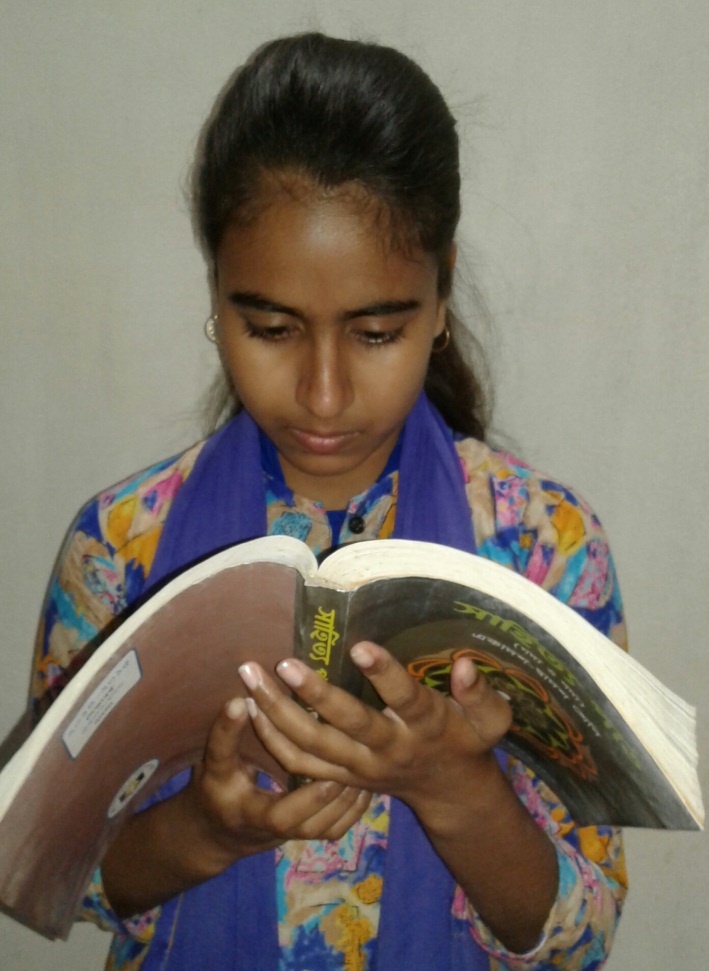 সরব পাঠ
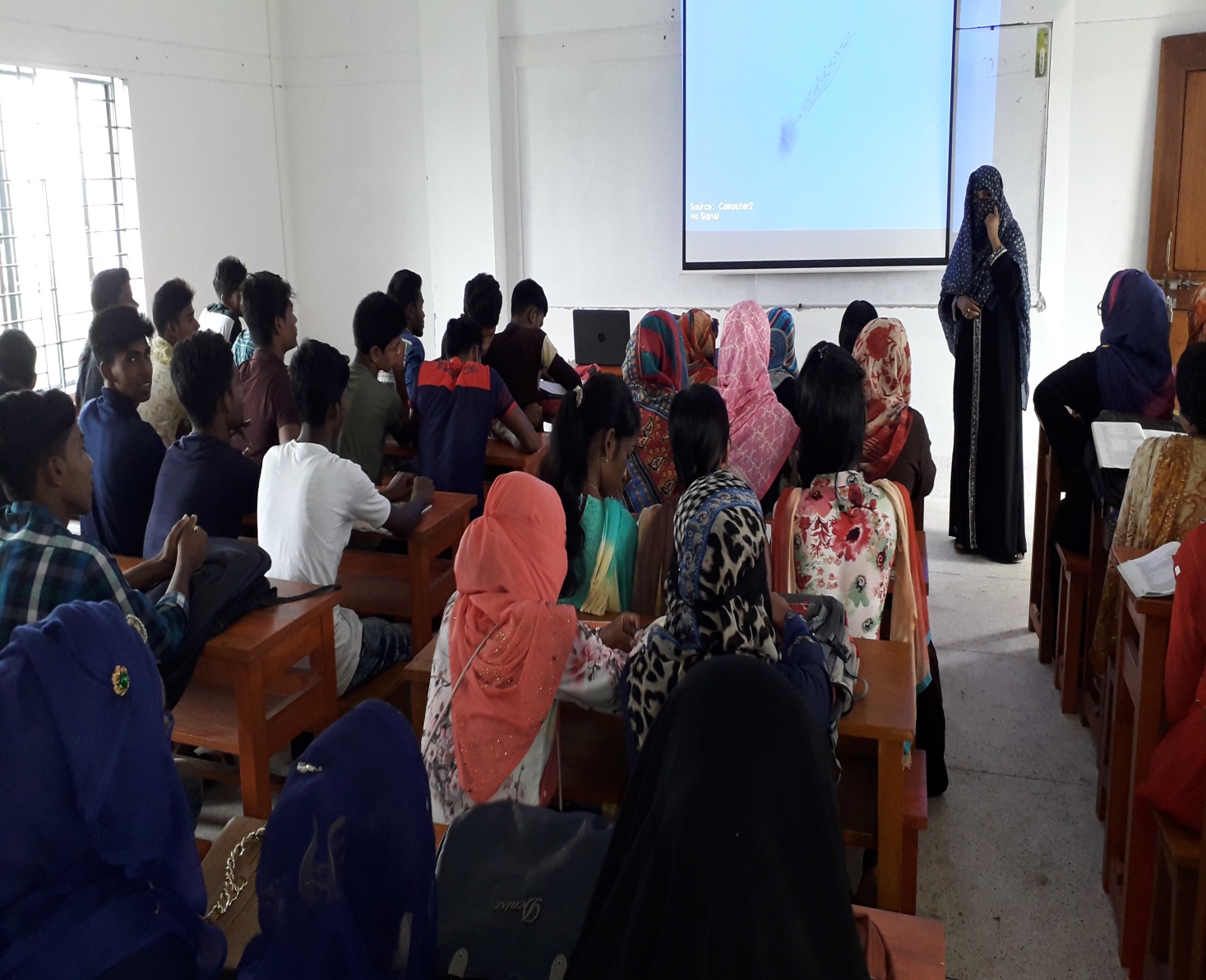 কবিতা থেকে জটিল শব্দ চিহ্নিত করি
জটিল শব্দের অর্থ
এই পৃথিবীতে এক স্থান আছে সুন্দর করুণ – কবির নিকট শ্রেষ্ঠ স্থান বাংলাদেশ । মমতারসে সিক্ত, করুণায় বিগলিত ।
মধুকূপি ঘাস - একপ্রকার সূচাগ্র ঘাস
নাটা - গোলাকার ক্ষুদ্র ফল
সুদর্শন - এক ধরণের পোকা
বারুণী - জলের দেবতা বরুণের স্ত্রী
বিশালাক্ষী - আয়তলোচনা সুন্দরী নারী
অরুণ - সূর্য
জোড়ায় কাজ
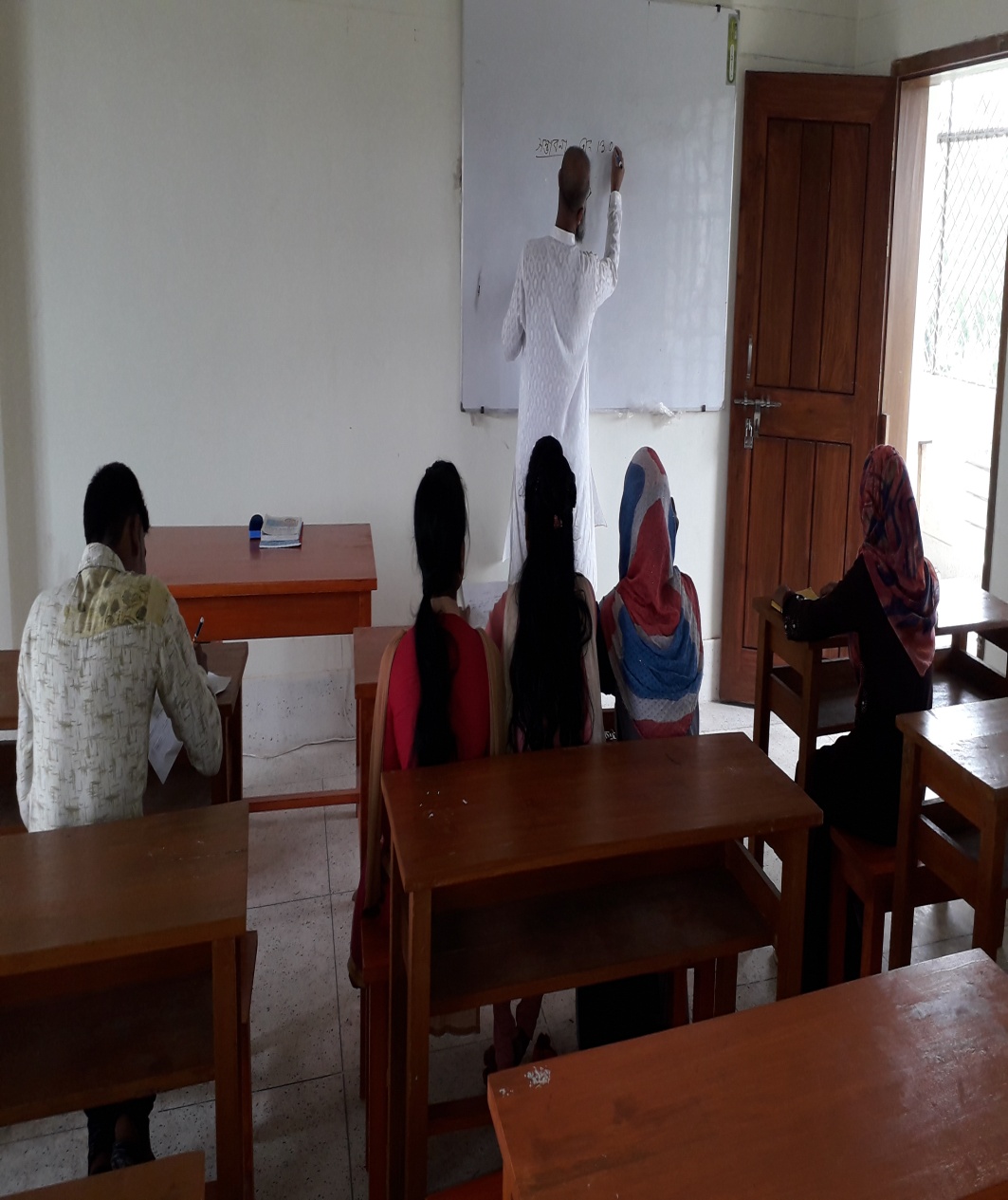 প্রশ্নঃ “এই পৃথিবীতে এক স্থান আছে –
সবচেয়ে সুন্দর করুণ”-
এই স্থানের নাম কী ? এবং ‘সুন্দর করুণ’ বলতে কী বুঝানো হয়েছে ?
জোড়ায় কাজের সমাধান
উত্তরঃ এই পৃথিবীর মধ্যে সবচেয়ে সুন্দর ও শ্রেষ্ঠ স্থান   
         হলো বাংলাদেশ ।
         ‘সুন্দর করুণ’ অর্থ মমতারসে সিক্ত, সহানুভূতিতে  
         আর্দ্র , করুণায় বিগলিত  আমাদের বাংলাদেশ।
চিত্রগুলো ভালো করে লক্ষ্য কর
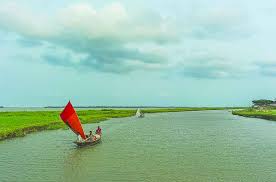 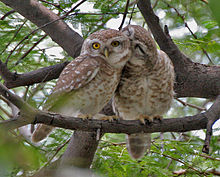 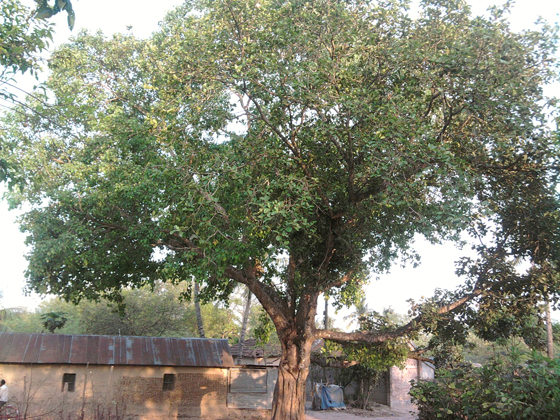 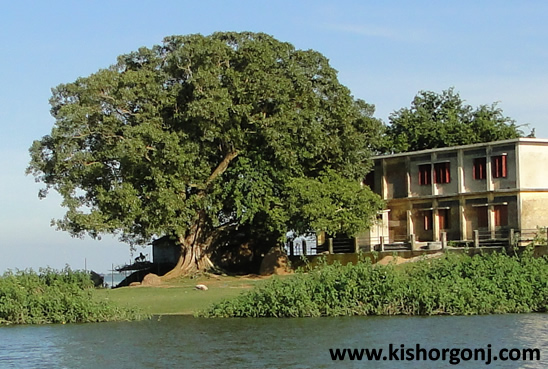 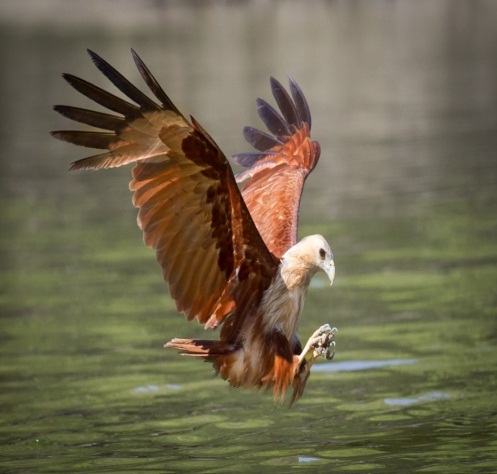 চিত্রগুলো ভালো করে লক্ষ্য কর
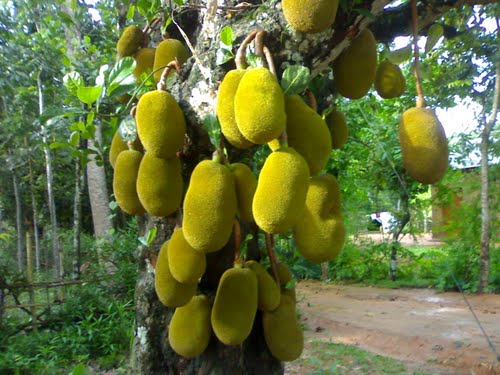 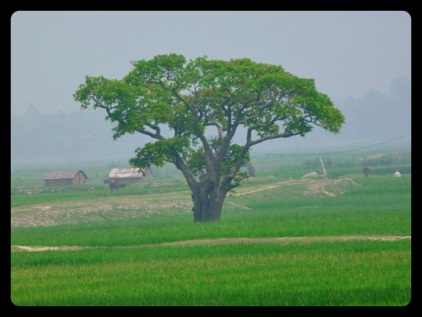 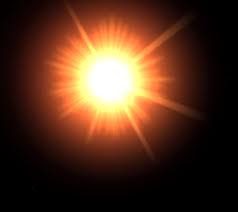 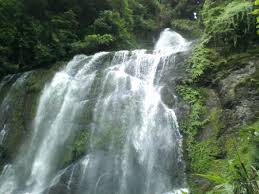 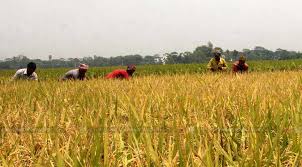 দলীয় কাজ
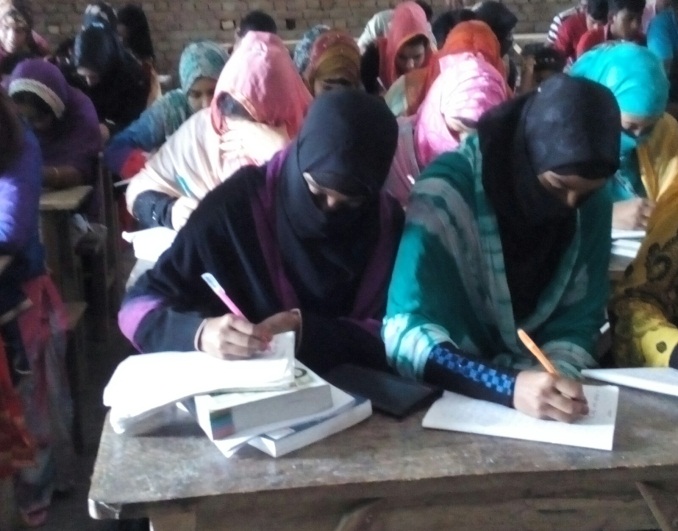 প্রশ্নঃ প্রদর্শিত চিত্রগুলোর বিশেষ
       কোন তাৎপর্য আছে কী ?
       যদি থাকে তবে তা দলগত-
       ভাবে যুক্তি দেখাও।
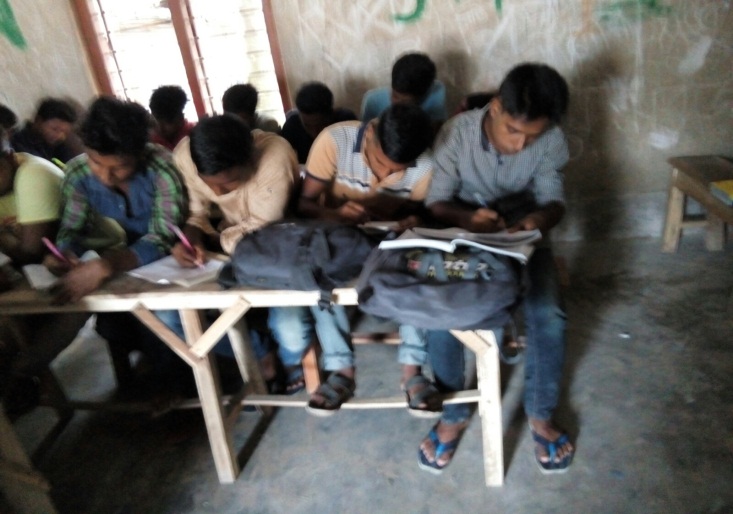 দলীয় কাজের সমাধান
উত্তরঃ চিত্রগুলোর বিশেষ তাৎপর্য এই যে, এগুলো   
         বাংলাদেশের প্রাকৃতিক সৌন্দর্যের বিভিন্ন   
         উপাদান। ‘এই পৃথিবীতে এক স্থান আছে’   
         কবিতায় কবি এসব চিত্রকল্প অঙ্কিত করেছেন।
মূল্যায়ন
প্রশ্নঃ ‘এই পৃথিবীতে এক স্থান আছে’ কবিতার মূলভাব কী ?
মূল্যায়ন উত্তর
উত্তরঃ ‘এই পৃথিবীতে এক স্থান আছে’ কবিতায় কবি  
         বিশেষ দৃষ্টিকোন থেকে আমাদের প্রাকৃতিক  
         সৌন্দর্যমণ্ডিত বাংলাদেশের বিভিন্ন নদী, সাগর, গাছ,   
         ঘাস, লতা, পাতা, ফুল, ফল, পাখি, ফসল ইত্যাদি   
         উপাদানগুলোকে চিত্ররূপময় রূপে উপস্থাপন করেছেন ।
         আর এটিই আলোচ্য কবিতার মূল বিষয় ।
বাড়ির কাজ
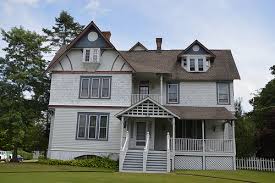 প্রশ্নঃ ‘এই পৃথিবীতে এক স্থান আছে’ 
       কবিতায় বাংলাদেশের কোন 
       কোন বৃক্ষ, নদী, পাখি ও 
       ফসলের  নাম আছে ? সে সকল 
       নামের একটি তালিকা বাড়ি
       থেকে তৈরি করে আনবে ।
ধন্যবাদ